MONEY SUPPLY
1
MONEY SUPPLY
Movements in money supply affect                                   interest rates and inflation; 
in fact, the entire economy.  
Because of its far-reaching effects                                 on economic activity, 
it is important to understand                                        how the money supply is determined.
2
MONEY SUPPLY
Money is                                                            the currency in circulation plus deposits.*
Since deposits at banks are by far                                  the largest component of the money supply,
learning how these deposits are created                                 is an indispensable step                                                              in understanding the money supply process.
3
MONEY SUPPLY
Money supply is determined by the three main players:
the central bank, 
banks 
and depositors.
4
MONEY SUPPLY
The CB is the government agency                                       that oversees the banking system 
and is responsible                                                                  for the conduct of monetary policy.
Banks are the financial intermediaries                             that accept deposits and make loans. 
Depositors are individuals and institutions                   that hold deposits in banks.
5
MONEY SUPPLY
In this lesson,                                                                           we will provide an overview of how the banking system creates deposits                                                and describe the roles of the three players in the money supply process.
6
THE CENTRAL BANK’S CONTROL OF THE MONETARY BASE
7
THE CENTRAL BANK’S CONTROL                                  OF THE MONETARY BASE
Of the three players, 
the central bank(CB) is the most important                       in the financial system. 
Now, we will study its balance sheet                          to understand the effects of its monetary policy actions.
8
Central Banks’ Balance Sheet
9
Central Banks’ Balance Sheet
Here we discuss a simplified balance sheet                  of the CB                                                                                        that includes just four items                                               which are essential to our understanding                    of the money supply process: 
Currency in circulation, 
reserves, 
securities, 
and loans to banks.
10
11
Liabilities
12
Liabilities
The two monetary liabilities of the CB                              on the balance sheet are                                                         currency in circulation                                                         and reserves. 
Changes in either or both will lead to                            a change in money supply.
13
Liabilities
The sum of                                                                            the CB’s monetary liabilities                                     (currency in circulation and reserves)                                  and the Treasury’s monetary liabilities (primarily coins)                                                                                                         is called the monetary base.
14
Liabilities
When discussing the monetary base,                                                    we will focus                                                                          only on the monetary liabilities of the CB because those of the Treasury (coins) are negligible.
15
Liabilities
MONETARY BASE= CURRENCY IN CIRCULATION 				+ RESERVES
16
Liabilities
1.Currency in circulation  
The CB issues currency. 
Currency in circulation is the amount of currency in the hands of the public. 
Currency held by depository institutions                         is also a liability of the CB;                                   but is counted as part of the reserves.
17
Liabilities
2. Reserves 
Reserves consist of 
banks’ deposits at the CB                                                   plus currency they physically hold. 
All banks have accounts at the CB                                        in which they hold deposits. 
Currency that is physically held by banks                              is called vault cash.
18
Liabilities
Reserves are assets for banks                                            but liabilities for the CB, 
because banks can demand payment from  them at any time and the CB is required to satisfy its obligation by paying CB notes. 
As we will see,                                                                    an increase in reserves                                                      leads to an increase in the level of deposits                                                              and hence in money supply.
19
Liabilities
Total reserves can be divided into                              two categories:                                                                  required  reserves and excess reserves.
Required reserves are  reserves                               that the CB requires commercial banks to hold 
Excess reserves are                                                            any additional reserves                                                banks choose to hold intentionally.
20
Liabilities
The CB may require                                                                that a certain fraction of every lira of deposits at a depository institution                                                 must be held as reserves. 
This fraction (say, 10%)                                                             is called the required reserve ratio.
21
Assets
22
Assets
The assets on the CB balance sheet are important                                                                      because changes in the asset items                                  lead to changes in reserves and the monetary base,                                                                                   and consequently to changes                                                   in the money supply.
23
Assets
1.Securities 
Securities cover the CB’s holding of securities issued by the treasury and other securities. 
As we will see,                                                                     the primary way the CB provides reserves                       to the banking system is                                                         by purchasing securities,                                             thereby increasing its holdings of these assets.
24
Assets
An increase in securities                                              held by the CB                                                       leads to an increase in money supply.
25
Assets
2. Loans to banks 
The second way the CB can provide reserves to the banking system is 
by making loans to banks                                                    and other financial institutions.  
For these institutions,                                                                the loans they have taken out                                             are referred to as borrowed reserves.
26
Assets
These loans appear as a liability                                      on financial institution’s balance sheet. 
An increase in loans to financial institutions can also be                                                                                the source of an increase in  money supply.
27
Assets
During normal times,                                                          the CB makes loans to banks.
The interest rate charged for these loans                            is called the discount rate.
28
Control Of the Monetary Base
29
Control of the Monetary Base
The monetary base (or high-powered money) equals 
	currency in circulation (C) plus 
	the total reserves in banking system (R). 
		MB = Currency in circulation + Reserves
				MB = C + R
30
Control of the Monetary Base
Currency in circulation                                           includes paper money and coins held                                 by the public, 
	and reserves consist of                                                         banks’ deposits at the CB                                                          plus currency that is physically held by banks.
31
Control of the Monetary Base
The CB exercises control                                                    over the monetary base in two ways:  
through open market operations 
and through its extension of                                        the discount loans to banks.
32
Central Bank Open Market Operations(OMO)
33
Central Bank Open Market Operations
Open market operations are 
the central bank’s 
purchases or sales of securities 
in the open market.
34
Open Market Operations
The primary way                                                                       in which the CB causes changes                                          in the monetary base                                                                            is through its open market operations. 
A purchase of bonds by the CB is called                        an open market purchase,                                                    and a sale of bonds by the CB is called                           an open market sale.
35
Open Market Operations
While the open market purchases increase            the monetary base                                                                   and therefore money supply, 
	the open market sales reduce the monetary base                                                                                            and therefore money supply.
36
Open Market Purchase
Suppose that                                                                         the CB purchases 100 million liras of bonds from banks and pays for them. 
We follow the changes in the CB and                                the banking system balance sheets                                               in the following T-accounts.
37
Open Market Purchase
The T-accounts for the banking system and the CB are
Net result: Reserves have increased by 100 million liras and therefore MB base has risen by 100 million liras.
Open Market Purchase
This payment by the CB                                                        will increase the banking system’s reserves             by 100 million liras 
and reduce its holdings of securities                                   by the same amount. 
Both CB’s liabilities (reserves) and assets (securities) have increased                                                   by 100 million liras.
39
Open Market Purchase
The net result                                                                          of this open-market purchase                                                           is that reserves                                                      and therefore,                                                                monetary base have increased                                            by 100 million liras.
40
Open Market Sale
If the CB sells 100 million liras of bonds                        to banks,                                                                                       banks reserves,                                                                           and therefore,                                                                           the monetary base will decrease                                        by 100 million liras.
41
Open Market Sale 
(Million Liras)
Reserves and the monetary base are reduced by the amount of the sale.
Loans to Banks
Loans to Banks
A second way of changing monetary base                           is making loans to banks.
When the CB makes a 100 million liras loan       to a bank,                                                                                 the bank is credited with 100 million liras of reserves from the proceeds of the loan.
44
Loans to Banks
The effects on the balance sheets                                of the banking system and the CB                                                    are illustrated by the following T-accounts.
45
Making a Discount Loan to a Bank
Monetary liabilities of the CB have increased by 100 million liras; 
monetary base also increases by this amount.
Loans to Banks
The monetary liabilities of the CB                                         and the monetary base                                                          have now increased                                                                  by 100 million liras.
47
Loans to Banks
However,                                                                           if a bank pays off a loan from the CB,                            thereby reducing its borrowing from the CB                       by 100 million liras, 
	the net effect on the monetary liabilities                         of the CB bank,                                                                                     and hence on the monetary base,                                            is a reduction of 100 million liras.
48
Loans to Banks
We see that                                                                           the monetary base changes one-for-one                       with the change in borrowings from the CB.
49
Other  Factors That Affect the Monetary Base
50
Other  Factors That Affect the Monetary  Base
So far it seems                                                                       as though CB has complete control                            of the monetary base                                                             through its OMO and loans to financial institutions.
However,                                                                                   the world is more complicated                       for the CB.
51
Other  Factors
One important item                                                              that affects the monetary base,                                                                                          but is not controlled by the CB,                                                          is Treasury deposits at the CB.
52
Other  Factors
When the Treasury moves deposits                                  from commercial banks                                                               to its account at the CB,                                                                                    leading to an increase in treasury deposits                at the CB, 
it causes a deposit outflow at banks 
and thus,                                                                            causes reserves in the banking system                                  and the monetary base to decrease.
53
Other  Factors
Thus,                                                                                          the Treasury deposits at the CB, 
which are determined by the Treasury actions,
affect the monetary base                                                         but are not controlled by the CB at all.
54
Shifts from Deposits into Currency
55
Shifts from Deposits into Currency
Even if the CB does not conduct OMO,               or does not give loans to banks,                                                               a shift from deposits to currency,                                           or a shift from currency to deposits,                                  will affect the reserves in the banking system. 
However,                                                                                     such shifts will have                                                                    no effect on the monetary base.
56
Shifts from Deposits into Currency
Suppose that during the holiday season,      the public want to hold more currency                        and so withdraws 100 million liras in cash. 
The effect of this action                                                   on the T-accounts are is as follows.
57
Shifts from Deposits into Currency(Million Liras)
Net effect on monetary liabilities is zero. Reserves are changed by random fluctuations. Monetary base is a more stable variable.
Shifts from Deposits into Currency
For the nonbank public,                                                            one kind of asset is transformed into another; deposits at the banking system decline                         and currency in circulation increase                                 by 100 million liras.
59
Shifts from Deposits into Currency
For the banking system,                                                       both assets (reserves) and liabilities (deposits) fall by 100 million liras.
60
Shifts from Deposits into Currency
For the CB,                                                                             one kind of liability is transformed                                   into another;                                                                          reserves in the banking system falls by 100 million liras                                                                           and currency circulating in the hands of the public increases                                                                   by the same amount.
61
Shifts from Deposits into Currency
The net effect on the monetary liabilities                      of the CB is a wash: 
	the monetary base is unaffected                                            by the public’s increased desire for cash. 
But reserves are affected.
62
Shifts from Deposits into Currency
Random fluctuations of reserves                         can occur because of random shift                             into currency and out of deposits,                                                   and vice versa.  
The same is not true for the monetary base.
That means monetary base is a variable                       more stable than reserves.
63
Overview of The CB’s Ability to Control The Monetary Base
The CB’s Ability to Control The Monetary Base
The CB changes the monetary base by its   
open market operations 
and lending to financial institutions.
65
The CB and The Monetary Base
Whereas the amount of open market purchases or sales is completely controlled                 by the CB, 
	the CB cannot unilaterally determine                              and cannot perfectly predict the amount                   of loans to banks.
66
The CB and The Monetary Base
The CB sets the discount rate,                                                  and then banks make decisions                                       about whether to borrow. 
The amount of lending to banks                                           is influenced                                                                          but is not completely controlled                                             by the CB;                                                                             banks play a role, too.
67
The CB and The Monetary Base
Therefore,                                                                                  we might split the monetary base                                 into two components: 
One that the CB can control completely 
and another that is less tightly controlled.
68
The CB and The Monetary Base
The less tightly controlled component                                                                  is the amount of the base that is created                         by the loans from the CB. 
The remainder of the base                                              (non-borrowed monetary base)                                              is under the CB’s control,                                                because it results from OMO.
69
The CB and The Monetary Base
The non-borrowed monetary base is                                the difference between the monetary base                       and borrowed reserves: 
		 MB = MBn + BR,  
		 MBn = MB – BR
			MBn = non-borrowed monetary base
			MB = monetary base
			BR = borrowed reserves from the CB
70
The CB and The Monetary Base
Factors not controlled at all by the CB,                                  such as the Treasury deposits with the CB, undergo substantial short-run variations                      and can be important sources of substantial fluctuations in the monetary base.
However,                                                                                  the CB can predict these fluctuations                                  and can offset them through OMO.
71
MULTIPLE DEPOSIT CREATION: A SIMPLE MODEL
72
MULTIPLE DEPOSIT CREATION
With our understanding of 
how the CB controls the monetary base 
and how banks operate,                                                     we now have the tools                                            necessary to explain                                                             how deposits are created.
73
MULTIPLE DEPOSIT CREATION
When the CB supplies the banking system with one unit of additional reserves,                        deposits increase by a multiple of this amount.
This is a process called 
multiple deposit creation.
74
Deposit Creation
75
Deposit Creation
To facilitate understanding of the deposit creation process, we make three assumptions:
There is only one commercial bank                                 in the country, Bank A.
Bank A does not hold excess reserves.
Customers of Bank A make their payments by check 
and there is no currency flow                                        out of the banking system.
76
Deposit Creation
Suppose that                                                                         CB bought bonds of 100 million liras                     from Bank A. 
After the CB has bought the 100 million liras in bonds from Bank A,                                                             the bank’s reserves have increased                                  by 100 m liras.
77
Deposit Creation
Because Bank A has no increase                                          in its deposits,                                                                        required reserves remain the same,                                     and the additional 100 m liras of reserves means that                                                            its excess reserves increase by 100 m liras. 
Bank A decides to make a loan of 100 m liras rise in excess reserves.
78
Deposit Creation
When it makes the loan,                                                              it sets up an account for the borrower                           and puts the proceeds of the loan                                  in this account.
In this way,                                                                          Bank A creates deposits                                                       by its act of lending.
79
Deposit Creation
Because deposits are                                                               part of the money supply,                                                                                         the bank’s act of lending,                                                        in fact, creates money. 
The increase in reserves                                           of 100 m liras is converted                                                                             into loans and deposits of 100 m liras.
80
Deposit Creation
Now let’s see                                                                  what happens to these deposits. 
If the required reserve ratio is 10%, 
required reserves of Bank A will increase                       by 10 m liras, 
leaving it 90 m liras of excess reserves.
81
Deposit Creation
Because Bank A does not want                               to hold on to excess reserves,                                                                     it will make loans for the entire amount. 
Its loans and deposits                                                                   will then increase by 90 m liras. 
The deposits in the banking system                                       have risen by another 90 m liras and                                   total increase in deposits is 190 m liras (100+90).
82
Deposit Creation
Bank A will keep 10% of 90 million liras                            (9 m liras) as required reserves 
and has 90% of 90 million liras (81 m liras)                       in excess reserves. 
It will make loans totaling 81 m liras                       to borrowers,                                                                       who spend the proceeds from the loans. 
The 81 m liras spent by the borrowers will be deposited in another account.
83
Deposit Creation
Consequently,                                                                     from the initial 100 m liras increase of reserves in the banking system, 
the total increase of deposits                                                 in the system so far is 271 m liras.
 		100m+ 90m +81m = 271 million liras
84
Deposit Creation
Following the same reasoning,
if Bank A makes loans for the full amount of its excess reserves,                                             further increments in deposits will continue, as depicted in Table 6.1.
85
Table 6.1  Creation of Deposits (assuming 10% reserve requirement and a 100  million liras increase in reserves)
86
Deposit Creation
Therefore, 
the total increase in deposits                                             from the initial 100 m liras rise in reserves                                                                                     will be 1,000 m liras.
87
Deposit Creation
The multiple increase in deposits generated from an increase in the banking system’s reserves is called                                                              the simple deposit multiplier. 
In our example, the required reserve ratio is 10%, the simple deposit multiplier is 10. 
The simple deposits multiplier equals                          the reciprocal of the required reserve ratio.
88
Deposit Creation
The formula for the multiple expansion of deposits is as follows, 

			 ∆D =  	 			(1)	 
	
∆D: change in total deposits in the banking system 
rr : required reserve ratio 
	 ∆R: change in reserves for the banking system
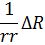 89
Deposit Creation
If Bank A chooses                                                                  to invest its excess reserves in securities,                                                                        instead of lending, the result is the same. 
Suppose that Bank A buys 100 m liras of securities instead of making loans. 
It writes 100 m liras in checks                                  to the sellers of the securities,                                                    who in turn deposit the 100 m liras at Bank A.
90
Deposit Creation
Bank’s deposits increase by 100 m liras                        and the deposit expansion process is                        the same as before.
91
Deposit Creation
In our example, we assumed a single bank.
However, the whole banking system can generate a multiple expansion of deposits. 
When a bank loses its excess reserves,                        these reserves do not leave the banking system;                                                                             other banks use them to make additional loans and create additional deposits.
92
Deposit Creation
This process continues until the initial increase in reserves results in a multiple increase in deposits.
For the banking system as a whole, 
deposit creation (or contraction) will stop only when excess reserves                                                      in the banking system are zero.
93
Critique of the Simple Model
94
Critique of the Simple Model
The simple deposit creation model implies  that                                                                                       the CB can completely control                                           the level of demand deposits 
	by setting
the required reserve ratio and the level of reserves.
95
Critique of the Simple Model
This is because of our two simplifying assumptions: 
Bank A does not hold excess reserves,
customers of Bank A (borrowers) make their payments by check, 
and there is no currency flow                                          out of the banking system.
96
Critique of the Simple Model
The actual creation of deposits is much complicated than the single model implies.
Because banks hold some excess reserves,                         borrowers make some payments by cash 
and therefore,                                                             there is a currency flow                                                         out of the banking system.
97
Critique of the Simple Model
If, in our example,                                                      proceeds from Bank A’s 90 m liras loan are not deposited                                                                    but are kept in currency, 
	nothing is deposited in the bank account
and the deposit creation process ceases.
98
Critique of the Simple Model
Total increase in the money supply is now 190 m liras: 
	90 m liras increase in currency                              plus                                                                                                the initial 100 m liras of deposits                                created by the loans of Bank A.
99
Critique of the Simple Model
190 m liras is considerably less than 1,000 m liras we calculated with the simple model above.  
Another way of saying that is that 
	currency has no multiple deposit expansion, while deposits do.
100
Critique of the Simple Model
Thus, 
if some proceeds from loans are not deposited in banks 
but instead,                                                            are used to raise the holdings of currency,
	less multiple expansion occurs overall, 
and the money supply will not increase                          by as much as our simple model tells us.
101
Critique of the Simple Model
Additionally, 
if Bank A decides to hold on to all 90 m liras        of its excess reserves, 
no new loans and no new deposits                           would be made, 
and this would also stop                                                      the deposit creation process. 
The total increase in deposits would be only 100 m liras, not the 1,000 m liras increase in our example.
102
Critique of the Simple Model
Hence, 
if banks choose to hold on to all                                            or some of their excess reserves, 
	the full expansion of deposits                                    predicted by the simple model again                    does not occur.
103
Critique of the Simple Model
Therefore,                                                                                      the CB is not the only player                                         whose behavior influences                                                  the level of deposits                                                            and therefore the money supply.
104
Critique of the Simple Model
Banks’ decisions                                                                             regarding the amounts of excess reserves                      to hold                                                                                                  and depositors’ decisions                                     regarding how much currency to hold                                                        also can cause the money supply to change.
105
FACTORS THAT DETERMINE THE MONEY SUPPLY
106
FACTORS THAT DETERMINE THE MONEY SUPPLY
Now we will include all factors                                              that affect the money supply                                                         to develop a more realistic description                              of the money supply process.
107
FACTORS THAT DETERMINE THE MONEY SUPPLY
We will discuss                                                                             the effect of each factor in turn,                                                                                           holding all other factors constant.
108
FACTORS THAT DETERMINE THE MONEY SUPPLY
In this context,                                                                    we will examine the results of changes in 
Non-borrowed monetary base (MBn)                          determined by the OMO of the CB,
Borrowed reserves (BR)                                                      created by the discount loans of the CB to banks
Required reserve ratio decided by the CB
Currency holding  decided by the public
Changes in excess reserves decided by banks.
109
Changes in the Non-borrowed Monetary Base (MBn)
110
Changes in the MBn
The CB’s open market purchases increase                   the non-borrowed monetary base,                                       and its open market sales decrease it. 
Holding all other variables constant,                                  an open market purchase raises MBn,                            the monetary base and reserves,                                           so the multiple deposit creation occurs,                       and the money supply increases.
111
Changes in the MBn
Similarly,                                                                                     an open market sale reduces MBn,                                 the monetary base and reserves,                                      thereby causing a multiple contraction                       of deposits                                                                 and decrease in the money supply. 
We have the following result:                                      The money supply is positively related                              to the non-borrowed monetary base MBn.
112
Change in Borrowed Reserves (BR) from the CB
113
Changes   in BR from the CB
An increase in loans from CB provides additional borrowed reserves,                                                 and thereby increases the amount of the monetary base and reserves,                                                  so the multiple deposit creation occurs,                    and the money supply expands.
114
Changes in BR from the CB
If banks reduce the level of loans from the CB, ceteris paribus,                                                                         the monetary base                                                             and reserves would fall,                                                                and the money supply would decline.
115
Changes in BR from the CB
The result is this: 
	The money supply is positively related                                       to the level of borrowed reserves (BR)                          from the CB.
116
Changes in required reserve ratio (rr)
117
Changes in required reserve ratio (rr)
If the required reserve ratio                                                   on demand deposits is increased 
while all other variables,                                             such as the monetary base, stay the same, 
we have seen that multiple deposit expansion is reduced, 
    and hence the money supply falls.
118
Changes in required reserve ratio (rr)
If, on the other hand, 
the required reserve ratio is reduced, multiple deposit expansion would be higher, and the money supply would rise. 
The result is that,  
	the money supply is negatively related                            to the required reserve ratio rr.
119
Changes in Currency Holdings
120
Changes in Currency Holdings
As shown before (in 6.2),                                                                checkable deposits undergo multiple expansion,                                                          whereas currency does not.
121
Changes in Currency Holdings
Hence,                                                                             when checkable deposits are converted                        into currency (other variables constant) 
a switch is made                                                                        from a component of the money supply                                                                  that undergoes multiple expansion                                                                                        to one that does not. 
As a result,                                                                                 the overall level of multiple expansion declines and the money supply falls.
122
Changes in Currency  Holdings
On the other hand,                                                                  if currency holdings fall,                                                            a switch is made into checkable deposits                     that undergo multiple deposit expansion,                                   so the money supply would rise. 
The result: 
	The money supply is negatively related                           to currency holdings.
123
Changes in Excess Reserves
124
Changes in Excess Reserves
When banks increase                                                     their holdings of excess reserves, 
those reserves are no longer being used                         to make loans                                                                   which cause multiple deposit creation. 
The result is                                                                          less expansion of the money supply.
125
Changes in Excess Reserves
On the other hand,                                                                if banks chose to hold fewer excess reserves,
loans and multiple deposit creation would increase,                                                                                  and the money supply  would rise. 
The result is:
	The money supply is negatively related                               to excess reserves.
126
FACTORS THAT  DETERMINE THE MONEY SUPPLY
The roles of the three main players                                              in money supply process                                                         can be summarized as follows: 
The CB influences the money supply                                   by controlling 
the monetary base 
and required reserve ratio.
127
FACTORS THAT  DETERMINE THE MONEY SUPPLY
Depositors influence the money supply through their decisions about holdings of currency. 
Banks influence the money supply                                  with their decisions about 
borrowings from the CB 
and excess reserves.
128
The  Money Multiplier
129
The  Money Multiplier
We can derive all the above results                                    using a concept called                                                                          the money multiplier (m).
Money multiplier tells us                                                   how much the money supply changes                                 for a given change in the monetary base.
130
The  Money Multiplier
The relationship between                                                        the money supply (M),                                                                                       the money multiplier (m),                                                    and the monetary base (MB)                                                 is described by the following equation: 
				M = m X MB
131
The  Money Multiplier
The money multiplier is greater than one:          A one lira change in the monetary base  leads to more than a 1 lira change                                            in the money supply.
The alternative name for the money base                     is high powered Money.
132
The  Money Multiplier
The formula of money multiplier m is  
							

Money multiplier is a function of 
the currency holding ratio set by depositors (c), 
the excess reserves ratio set by banks (e),
and the required reserve ratio set by the CB (rr).
133
The Money Multiplier
A numerical example will help us understand the meaning of the money multiplier:  
		rr = required reserve ratio = 0.10
		C = currency in circulation = 400 billion liras
		D = checkable deposits = 800 billion liras
		ER = excess  reserves = 0.8 billion liras
		M = money supply(M1) = C + D = 1,200 	                                                          billion liras
134
The Money Multiplier
From these numbers                                                                        we can calculate the currency ratio (c)                            and the excess reserves ratio (e):
		c = C/D = (400 billion/800 billion) = 0.5
	 	e = ER/D = (0,8billion/800 billion) = 0.001
The resulting value of the money multiplier is 
			m = (1 + 0.5)/(0.1 + 0.001 + 0.5) 
			    = 1.5/0.601 = 2.5
135
The Money Multiplier
The money multiplier of 2.5 tells us that, 
	given the required reserve ratio of 10% on checkable deposits                                                              and the behavior of depositors,                              as represented by c=0.5,                                                        and banks, as represented by e = 0.001, 
	a 1 lira increase in the monetary base leads to a 2.50 liras increase in the money supply (M1).
136
The Money Multiplier
The money multiplier is less than the simple deposit multiplier of 10 we found above. 
The key to understanding this result is                            to realize that 
	although there is multiple expansion                               of deposits,                                                                         there is no such expansion for currency.
137
Money Multiplier
Thus,                                                                                      if some portion of the increase in monetary base (MB) goes to currency,                                                this portion does not undergo multiple deposit expansion. 
In our simple model,                                                              we did not allow for this possibility,                    and so the increase in reserves                                         led to the maximum amount of                             multiple deposit creation.
138
Money Multiplier
However,                                                                              in the current money multiplier model, 
the level of currency rises when the MB                     and the checkable deposits D increase                              because c is greater than zero.  
Any increasing MB that goes into an increase in currency is not multiplied,                                             so only a part of the  increase in MB supports checkable deposits that undergo multiple expansion.
139
Money Multiplier
The overall level of multiple deposit expansion must be lower, 
meaning that                                                                           for a given increase in MB                                                                  the increase in money supply M,                                             is smaller than the simple model indicated.
140
Money Multiplier
A change in                                                                money multiplier                                                 or monetary base,                                                                 or both,                                                                              will change money supply.
141
Money Multiplier
Monetary base is determined                                            by the CB and banks. 
The magnitude of the money multiplier depends on the decisions of three principal actors of the money market: 
the CB, 
commercial banks 
and depositors.
142
Money Multiplier
Now we can show                                              how changes in factors                                               determining money supply                                               affect money supply.
143
Money Multiplier
In our numerical example above,                                if rr increases from 10% to 15%, ceteris paribus, 
   the multiplier then falls from 2.5 to 2.3
144
Money Multiplier
Similarly,                                                                                 if c is raised from 0.50 to 0.75, 
    the money multiplier falls from 2.5 to 2.06:
145
Money Multiplier
Finally, 
when e is raised from 0.001 to 0.005,                      the money multiplier declines from 2.5  to 2.48:
146